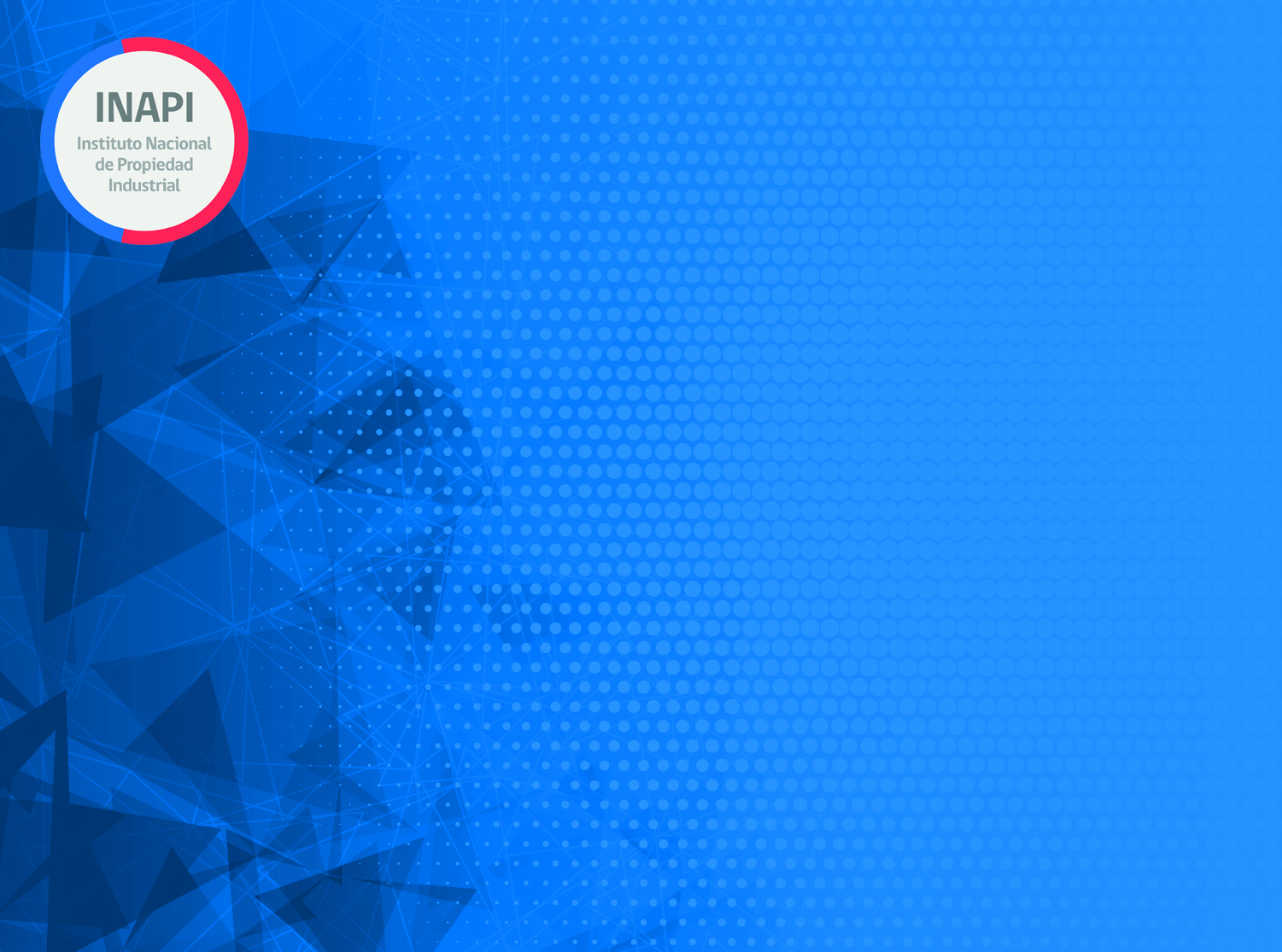 INAPI’s 
Quality Management System
Cairo, February 2019
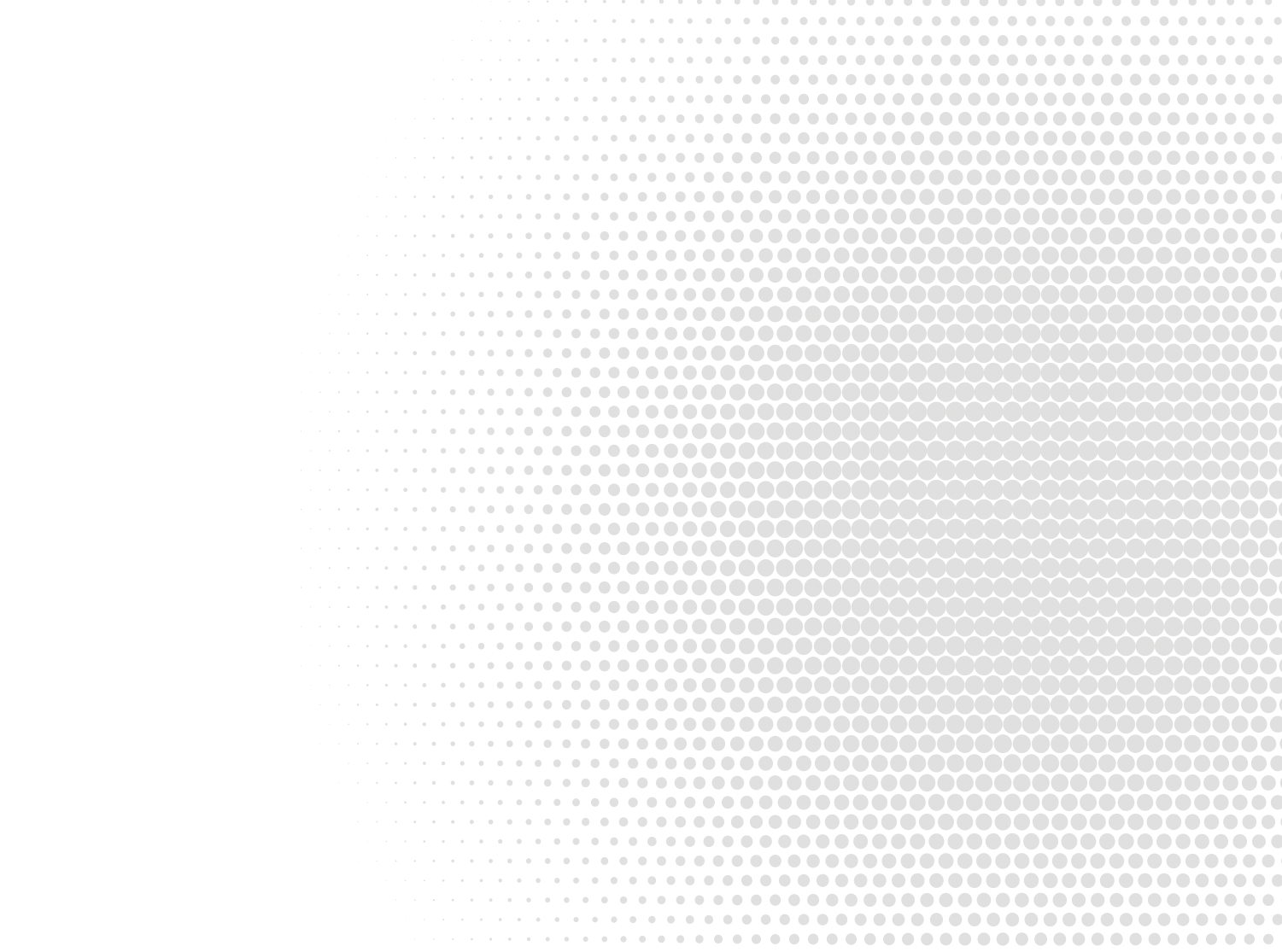 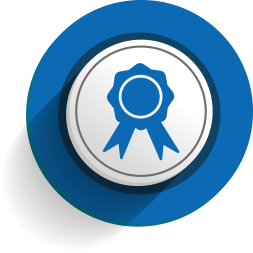 Quality Management System (QMS)
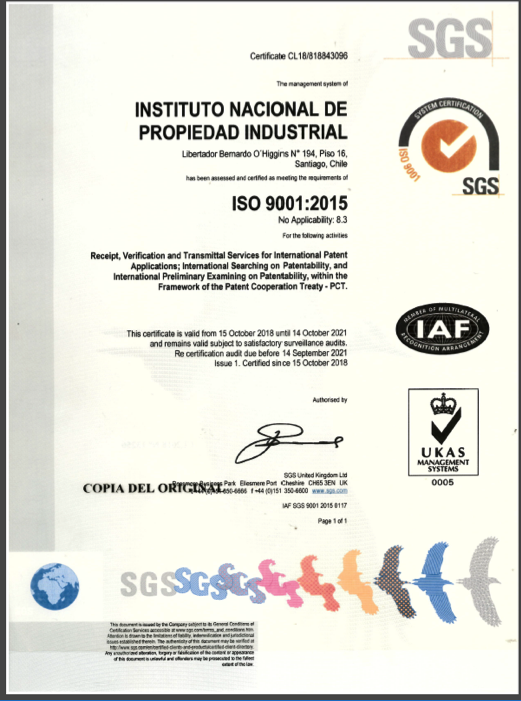 • Certified under ISO 9001:2008 in 2015

• Certified under ISO 9001:2015 in 2018

• Current ISO-certified processes
• PCT Receiving Office
• International search and examination
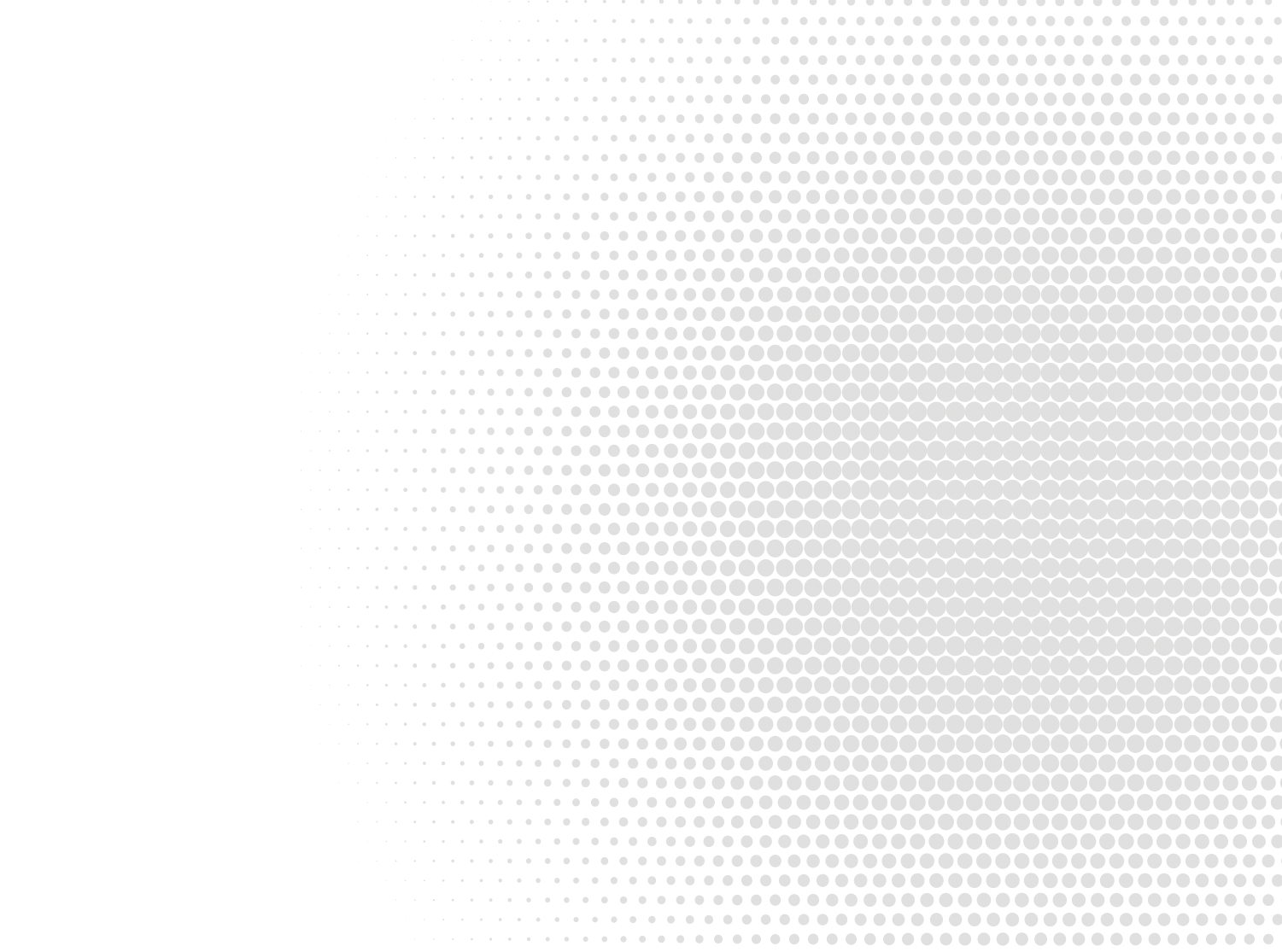 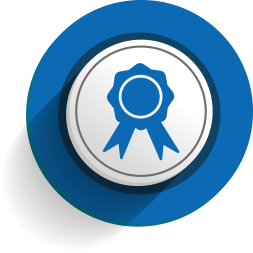 Quality Management System (QMS)
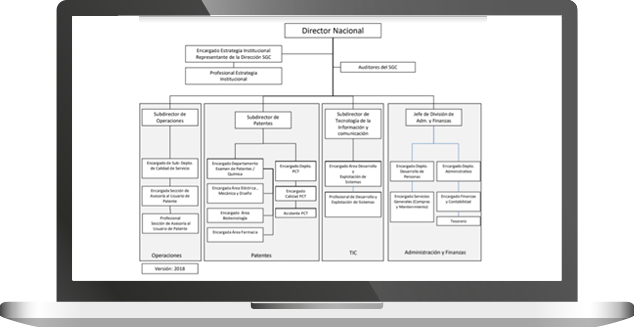 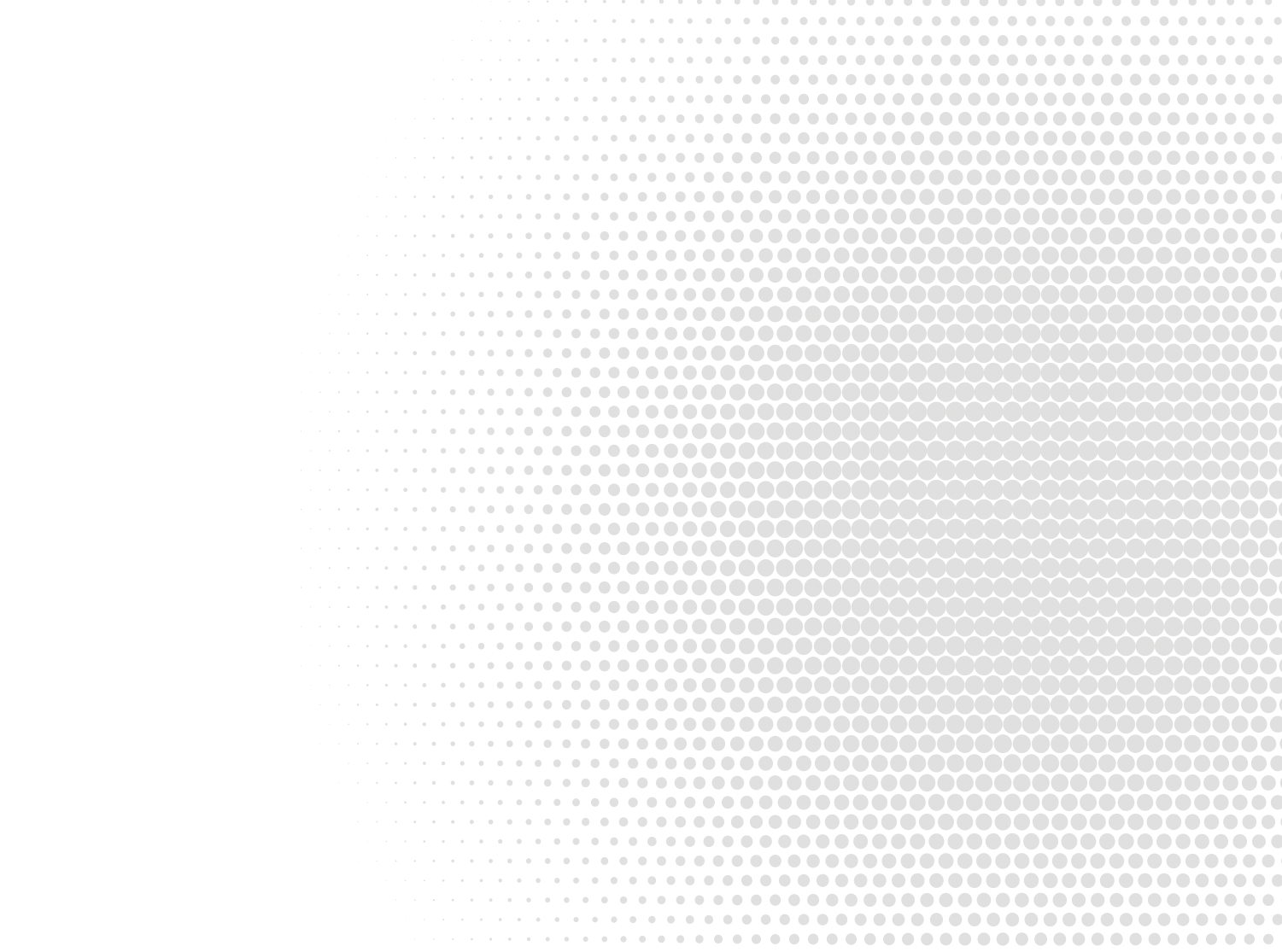 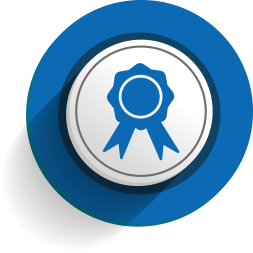 Quality Management System (QMS)
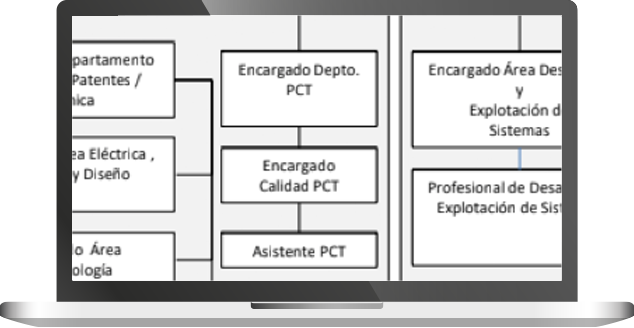 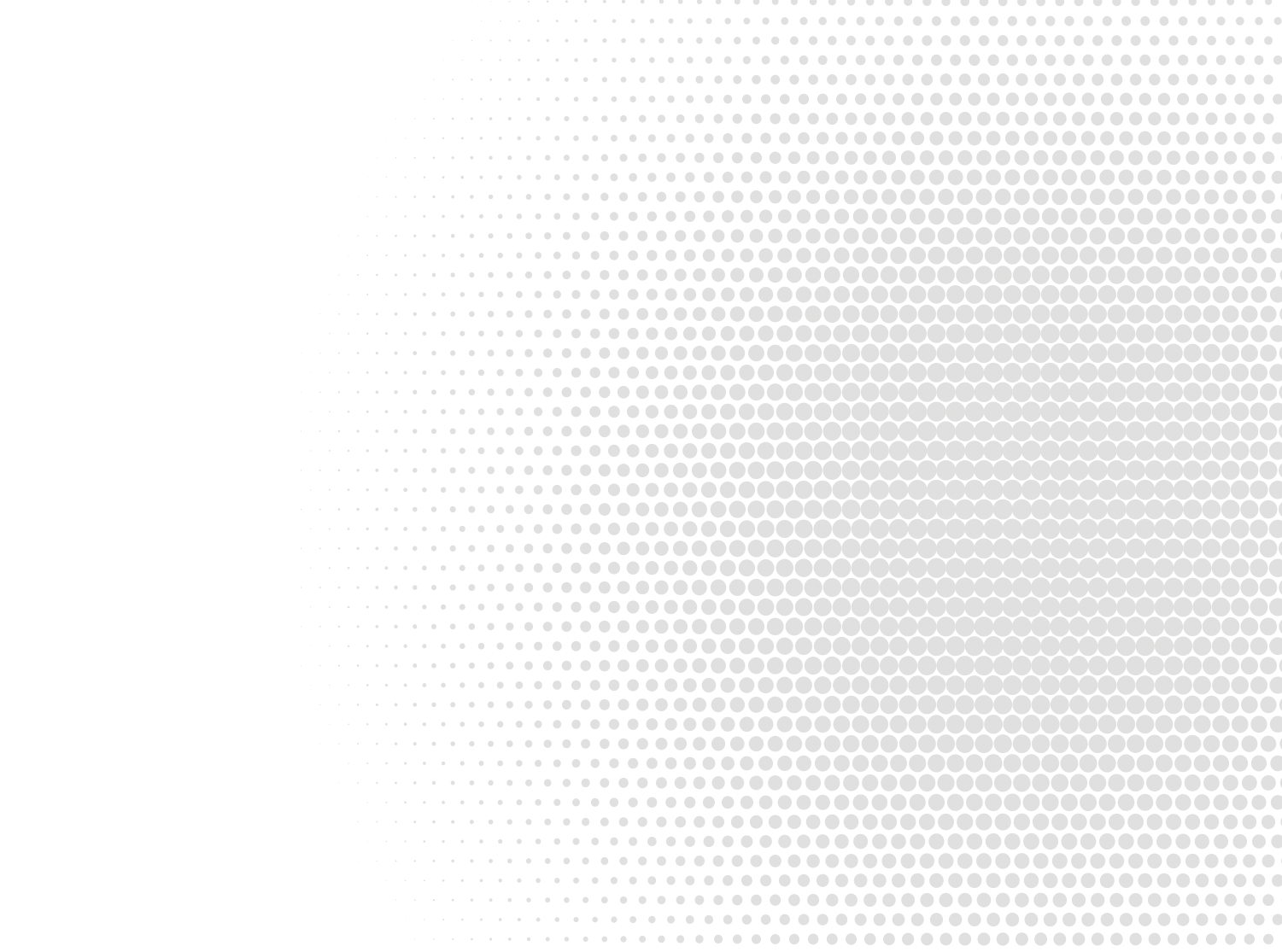 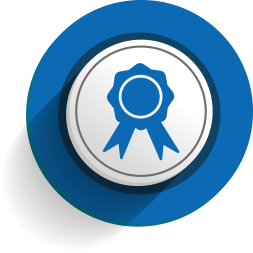 Quality Management System (QMS)
Quality is a part of INAPI's strategic objectives.

“Assure quality of services offered by INAPI in the international IP system and representing the country in international negotiations and forums in the IP scope.”.


 Quality Policy

Generates the necessary conditions to satisfy the user's requirements and stakeholders by the timely identification of their needs in concordance with the legal and normative requirements by the following commitments:
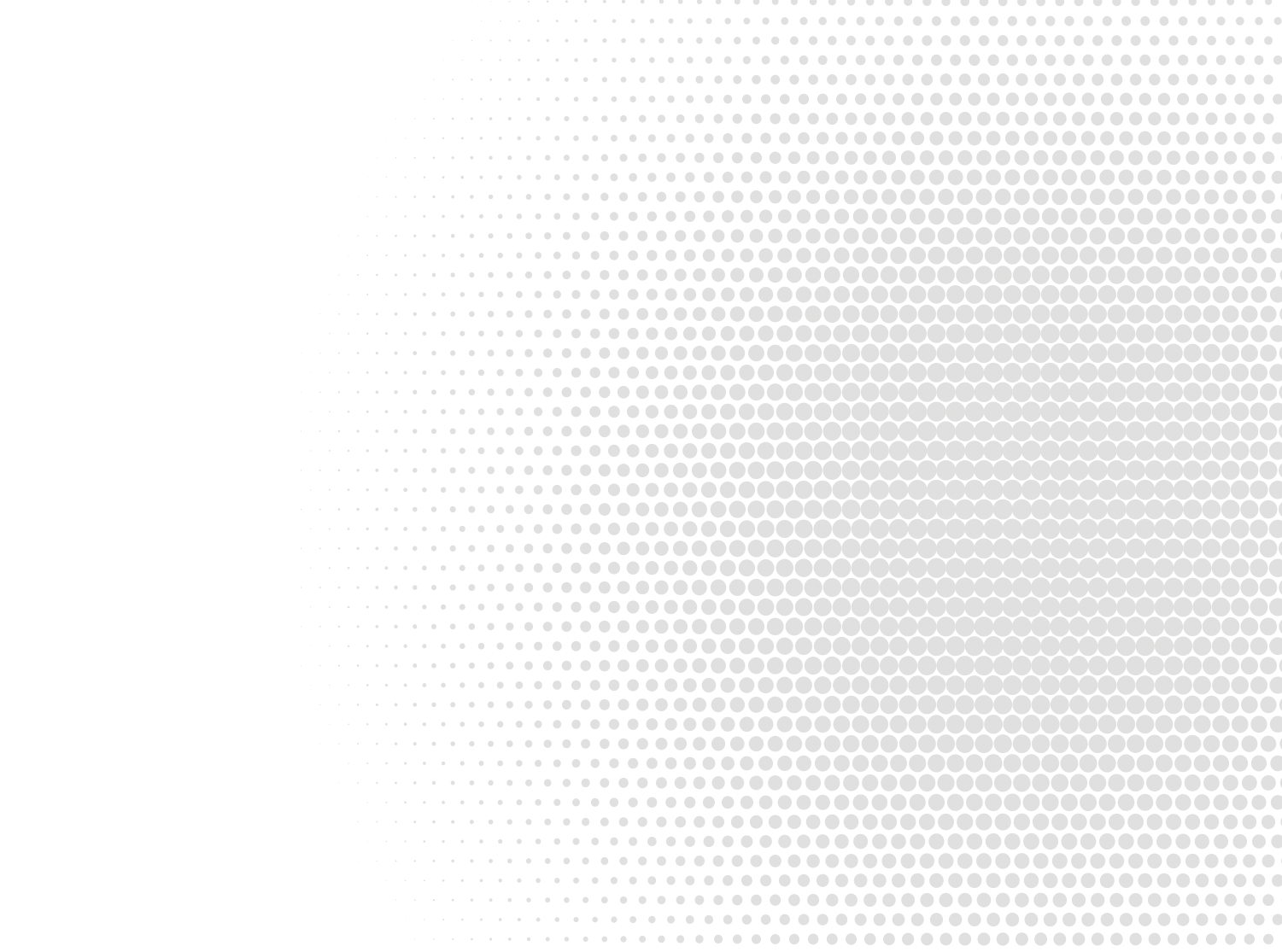 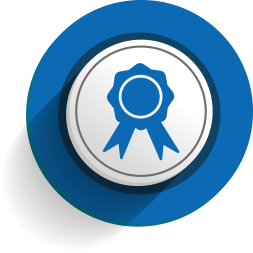 Quality Management System (QMS)
Our commitments:

 Timely and effective management of applications according to the national and international laws, regulations and guidelines that rule them.

 Knowing our users' perception and other stakeholders on the services provided keeping an effective communication to contribute to their satisfaction improvement.

 Continuous improvement of the processes.

 Developing our staff's skills and competencies.
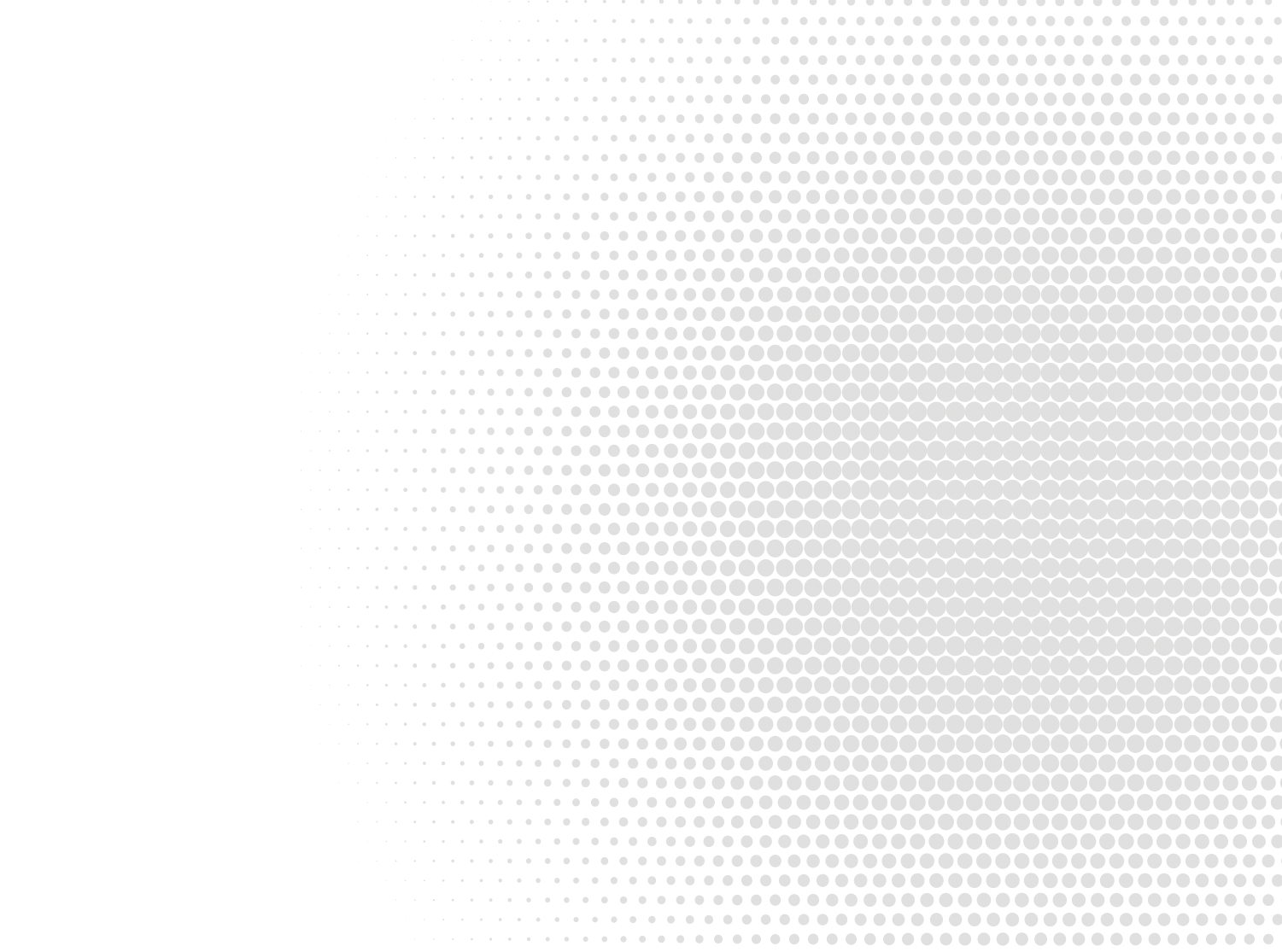 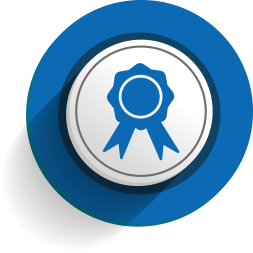 Quality Management System (QMS)
Quality based in the PDCA Cycle
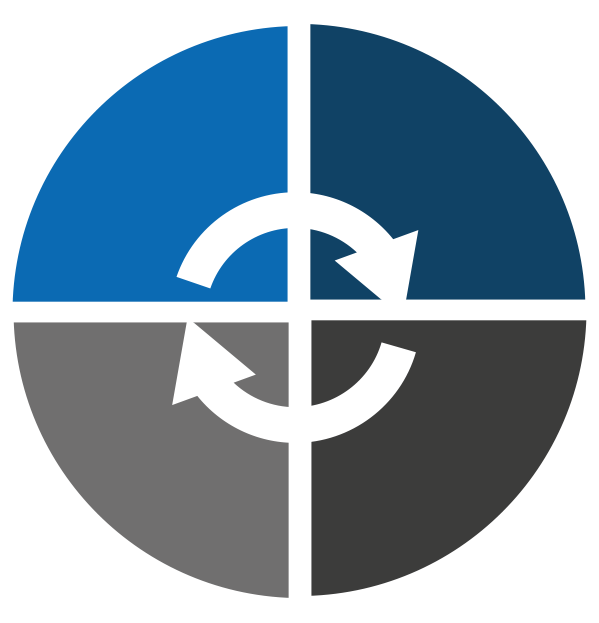 Strategic planning
 Strategic processess
 Objectives
 Products
 Actions planning
Communications/updates
 Operations
 Training
PLAN
DO
Internal/ external Audit
 Quality feedback 
 Indicators outcomes
ACT
CHECK
Adjusting risk matrix
 Improving 
  processes/ procedures/guidelines
 Relevant activities priorization 
  (resources)
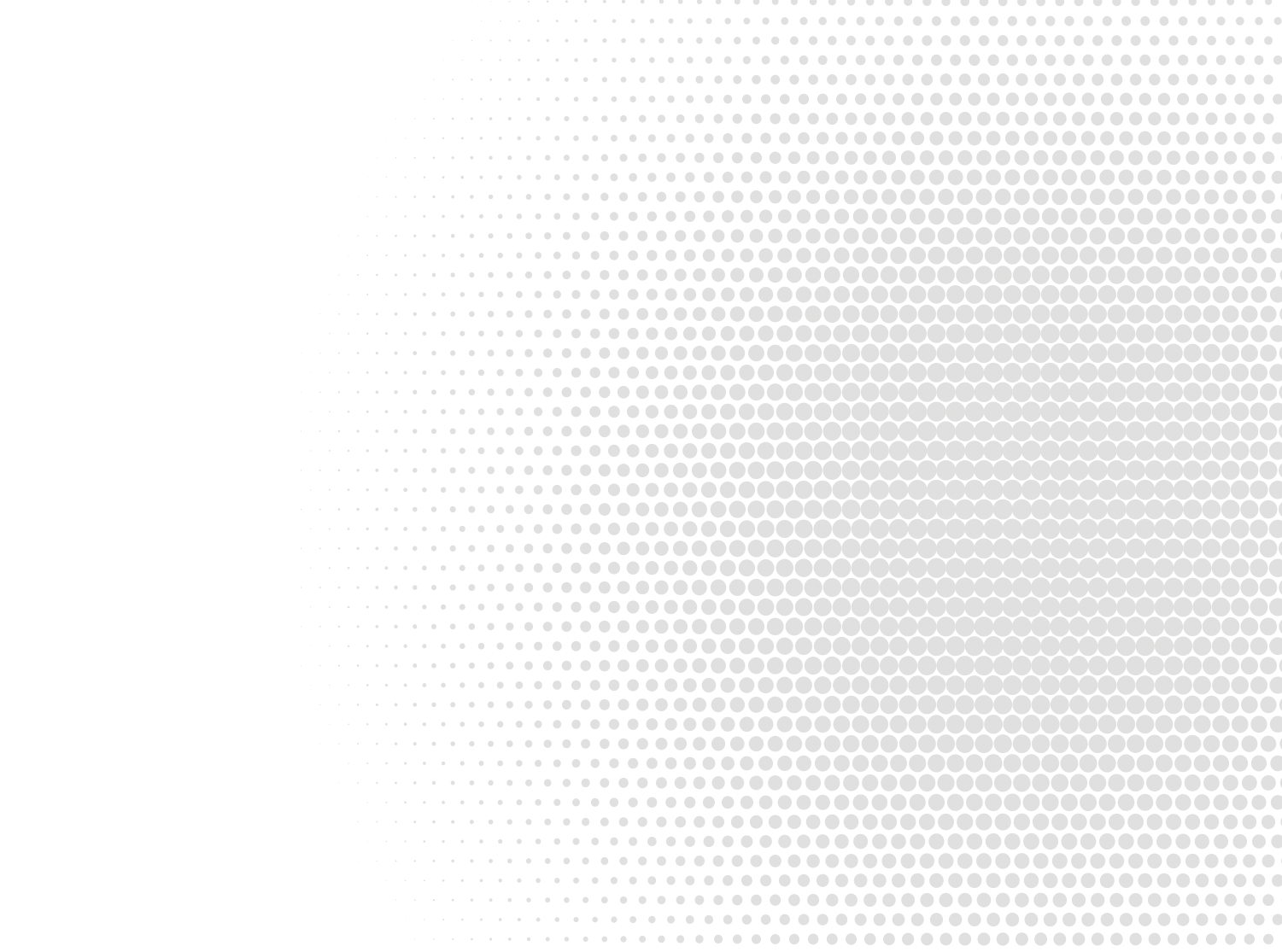 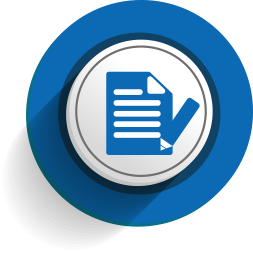 Quality in Processing and timeliness
• QMS Google site

• Training of staff members as internal auditors in global    
  certified audit institutions.

• Creation of mechanisms for tracking of use of time in 
  PCT activities (RO, ISA, IPEA)

• Setting up of indicators based on complying with the 
  due dates and reliability of our services.
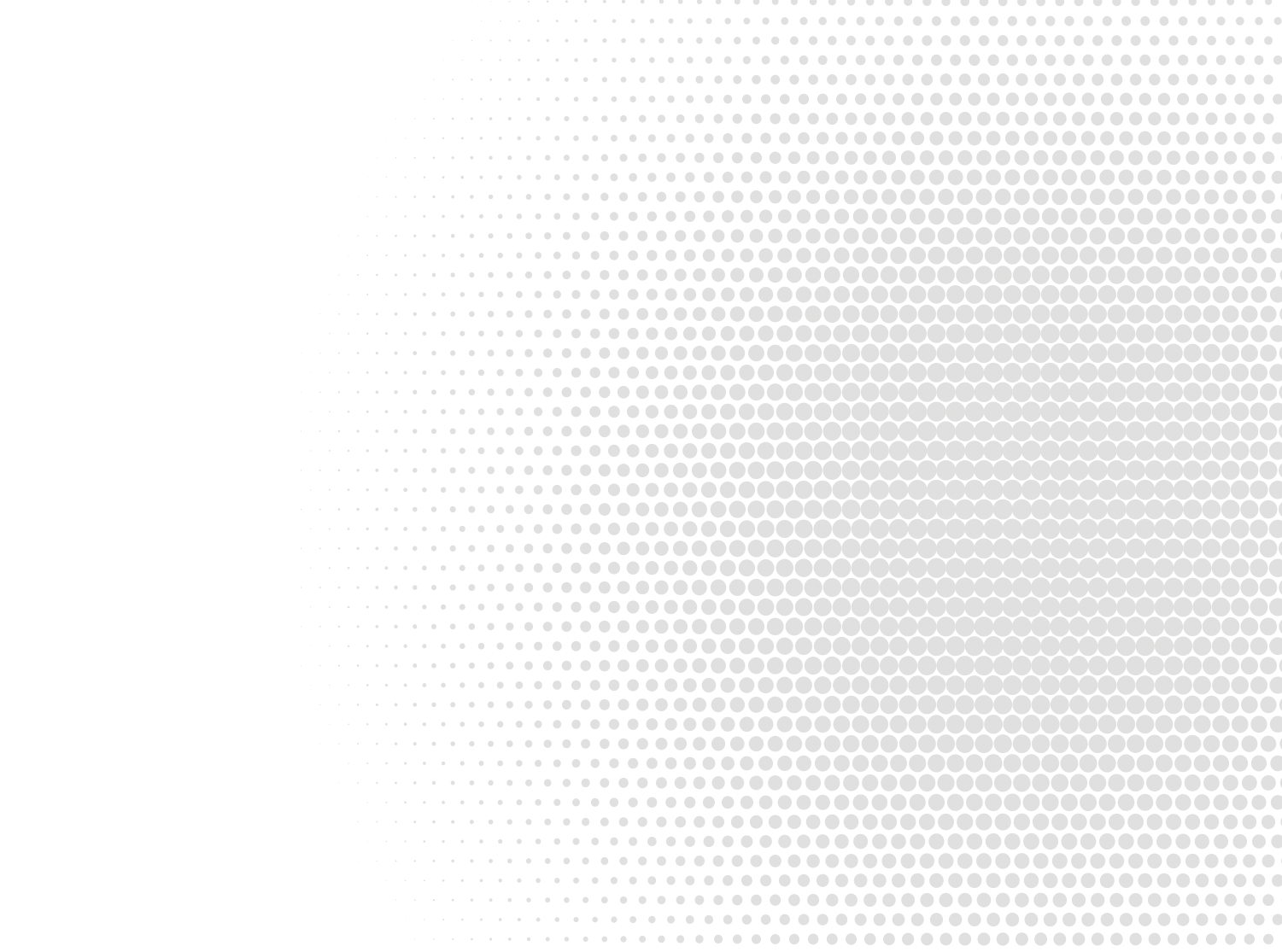 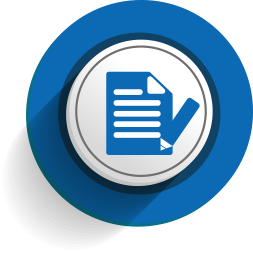 Quality in Processing and timeliness
Sistema de Gestión Administrativo Procesos PCT (SGA)
(Custom Administrative Management System Software)
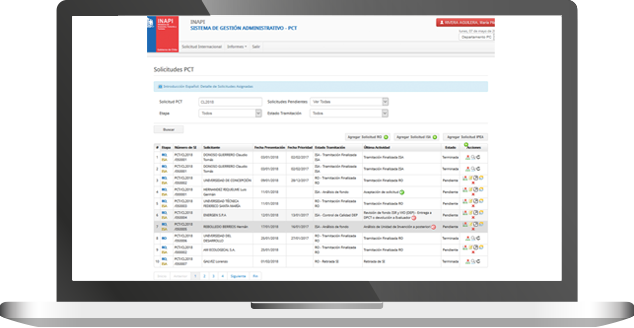 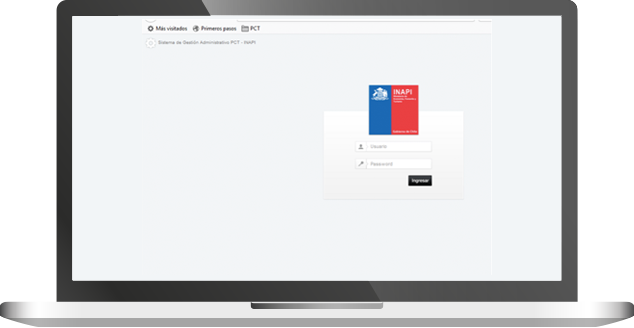 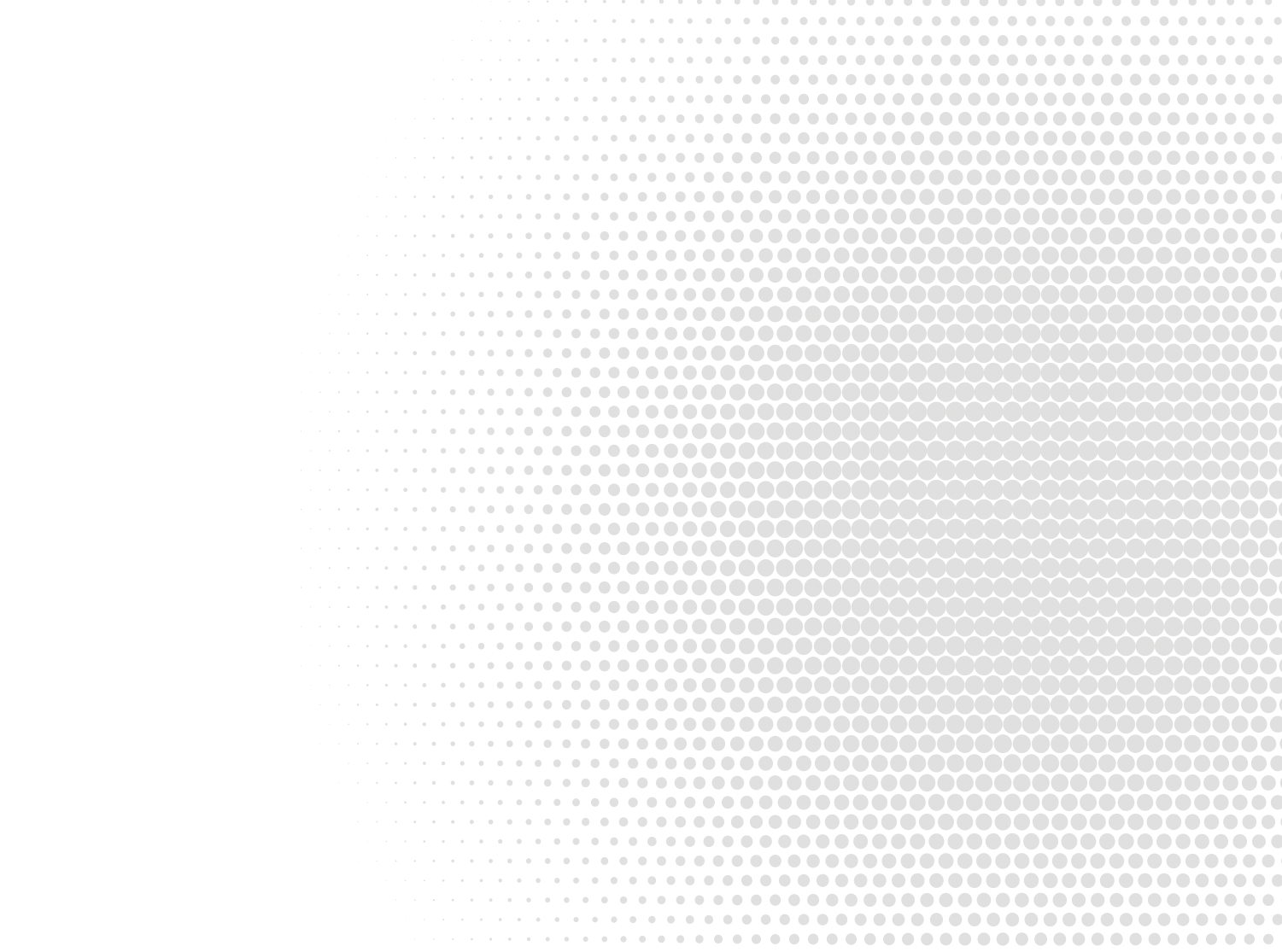 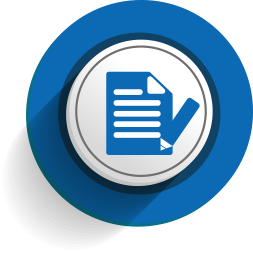 Quality in Processing and timeliness
Sistema de Gestión Administrativo Procesos PCT (SGA)
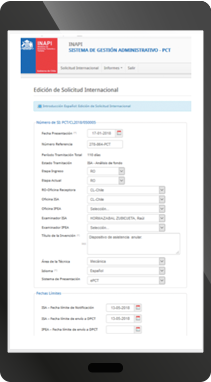 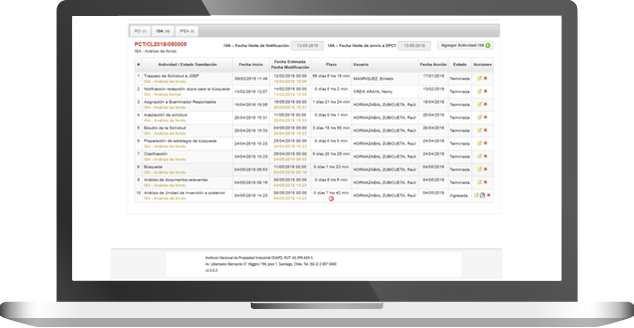 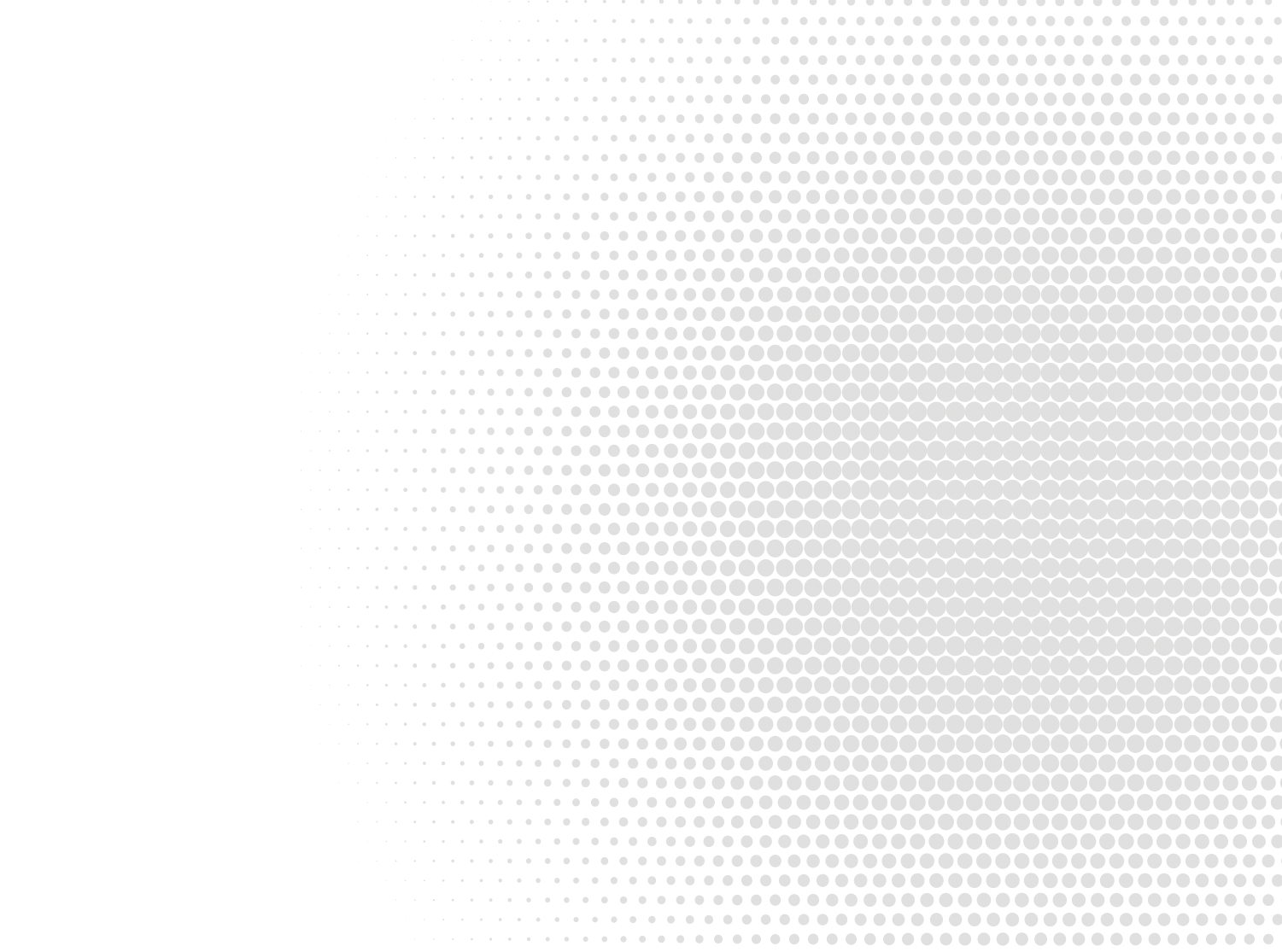 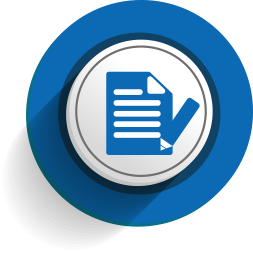 Quality in Processing and timeliness
Sistema de Gestión Administrativo Procesos PCT (SGA)

Advantages for examiners:

• Availability of information and due dates for delivering every product.

• Transparency of the process and real-time information.

• Availability of the last version of PCT forms to download.

• Pre-filling of forms to avoid transcription errors.
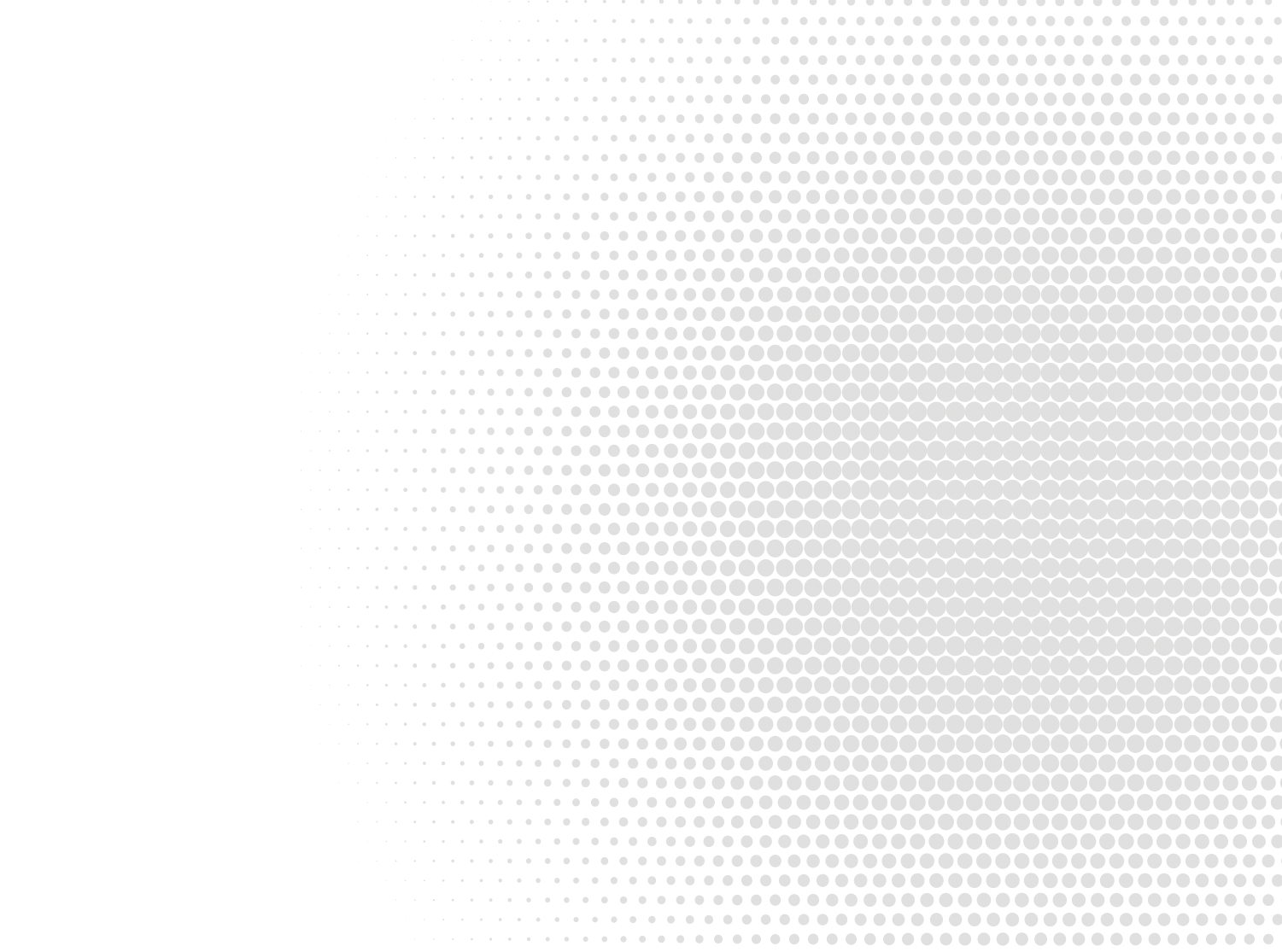 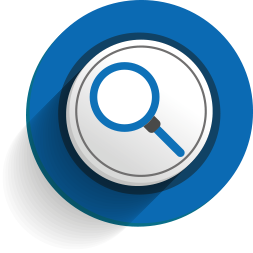 Quality in Examination
• Training of examiners in the use of databases

• Use of standardized clauses.

• Examination Manual available for Examiners.

• Self-assessment, Substantive and formal check of every 
 form drafted (ISA, WO/ISA, WO/IPEA, PCT/ISA/206, IPRP, 
 among others) before issuing to applicant and WIPO.

• Three levels of technical assessment while drafting PCT 
  products.
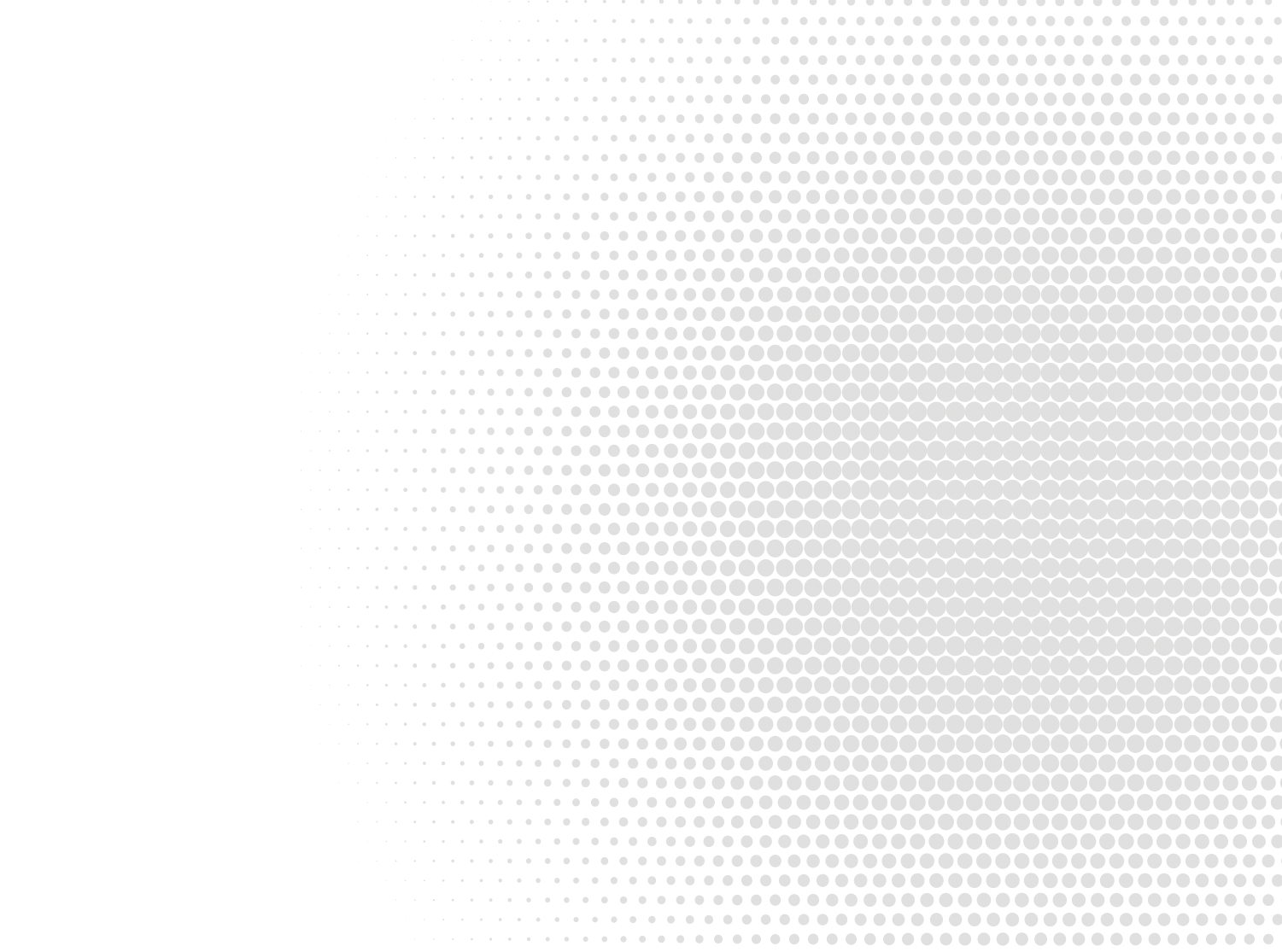 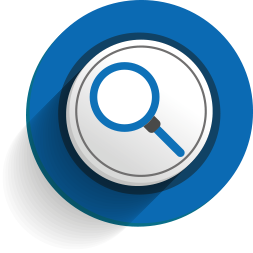 Quality in Examination
• Progress milestones
     Examiner without much experience in ISA/IPEA tasks
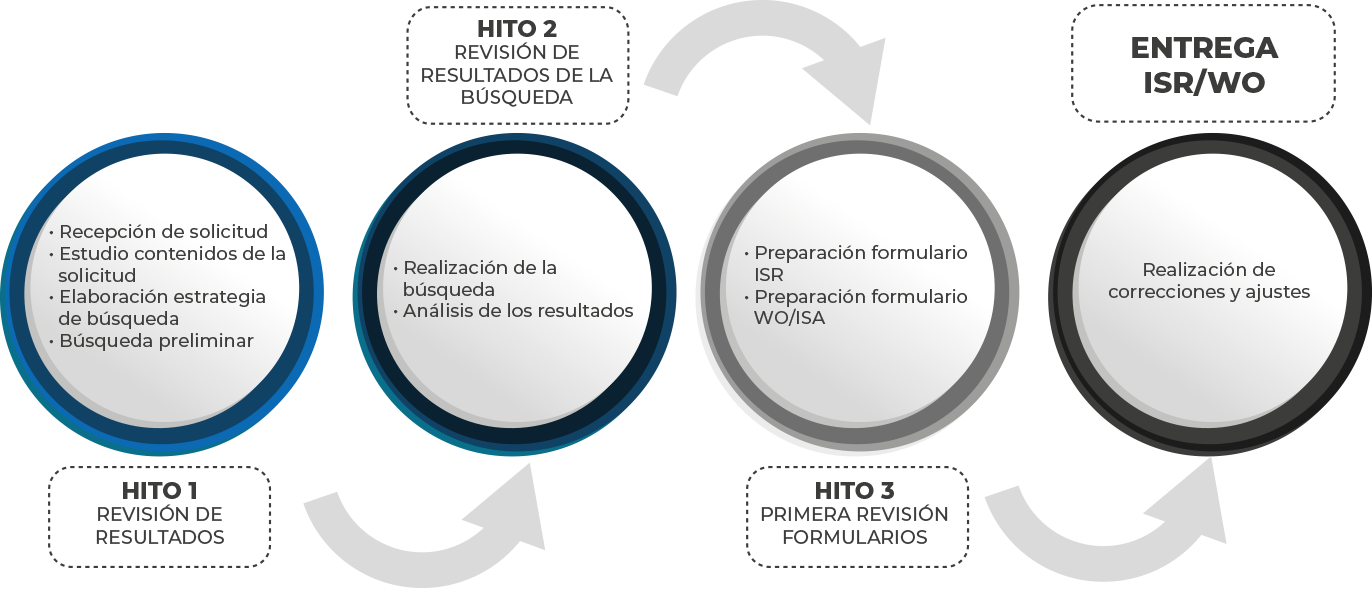 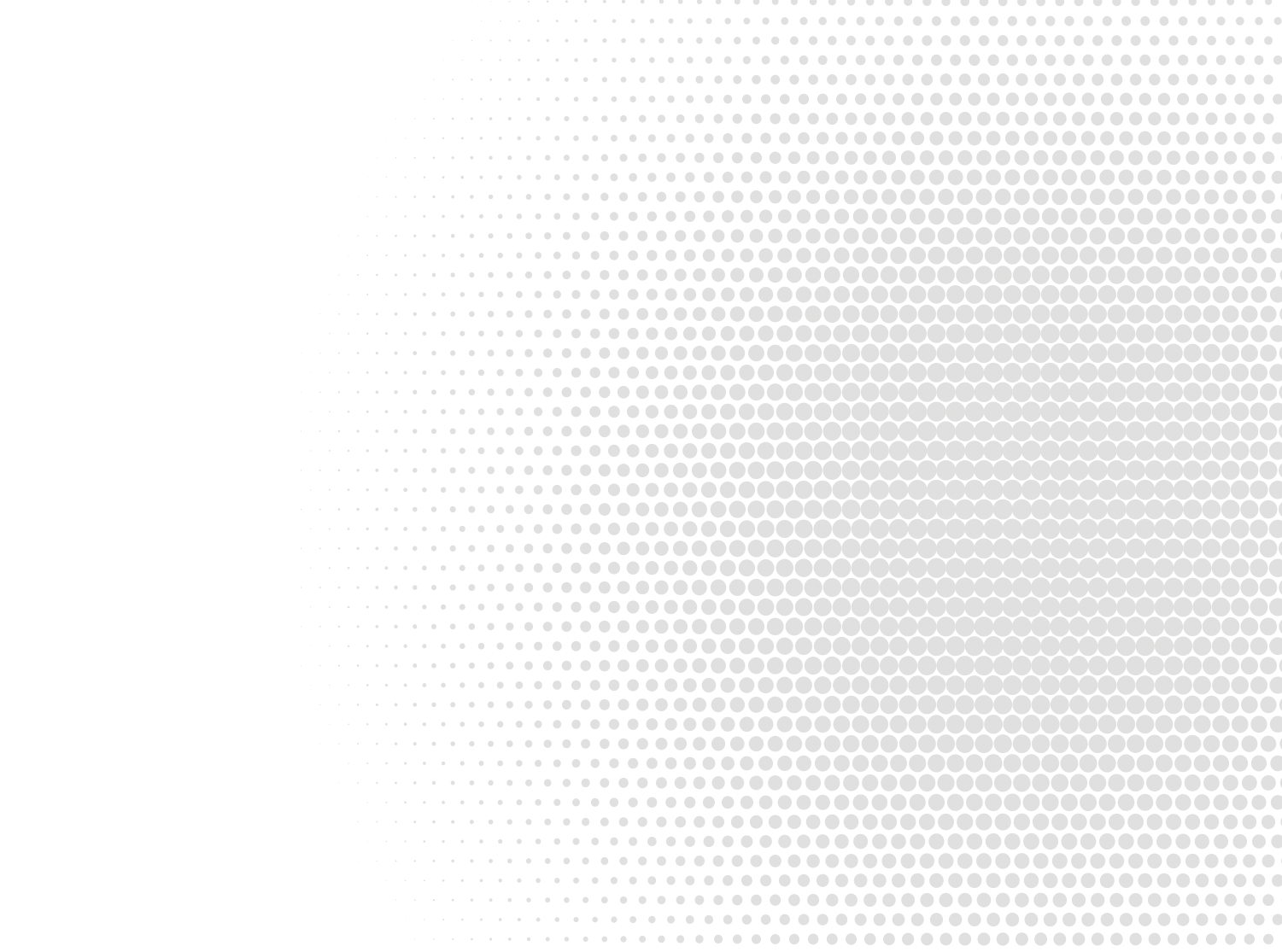 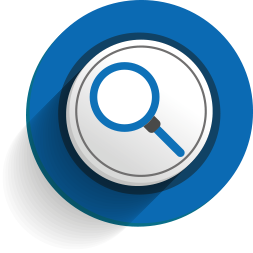 Quality in Examination
• Progress milestones
      More experienced examiners
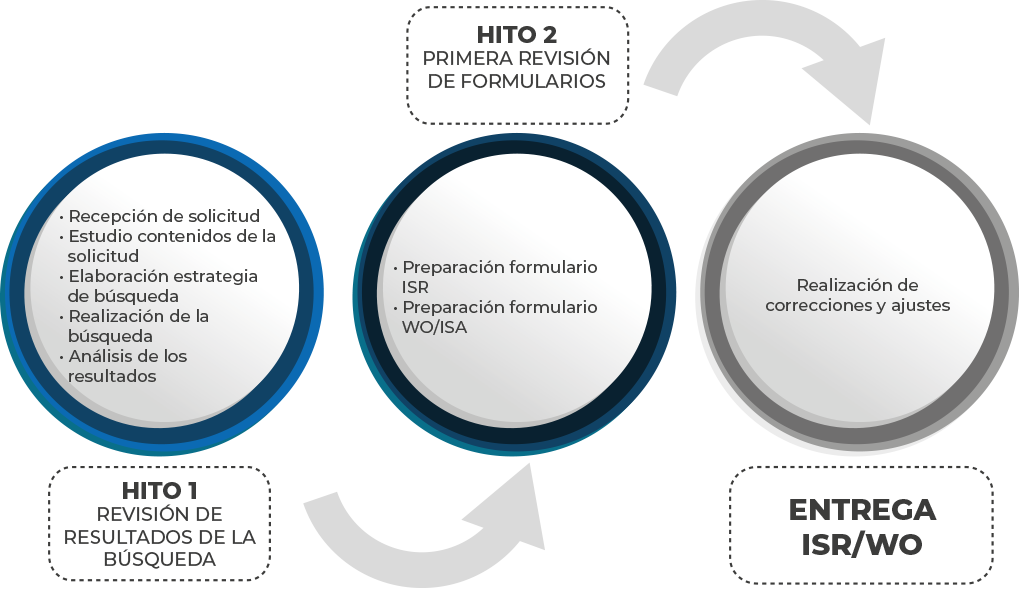 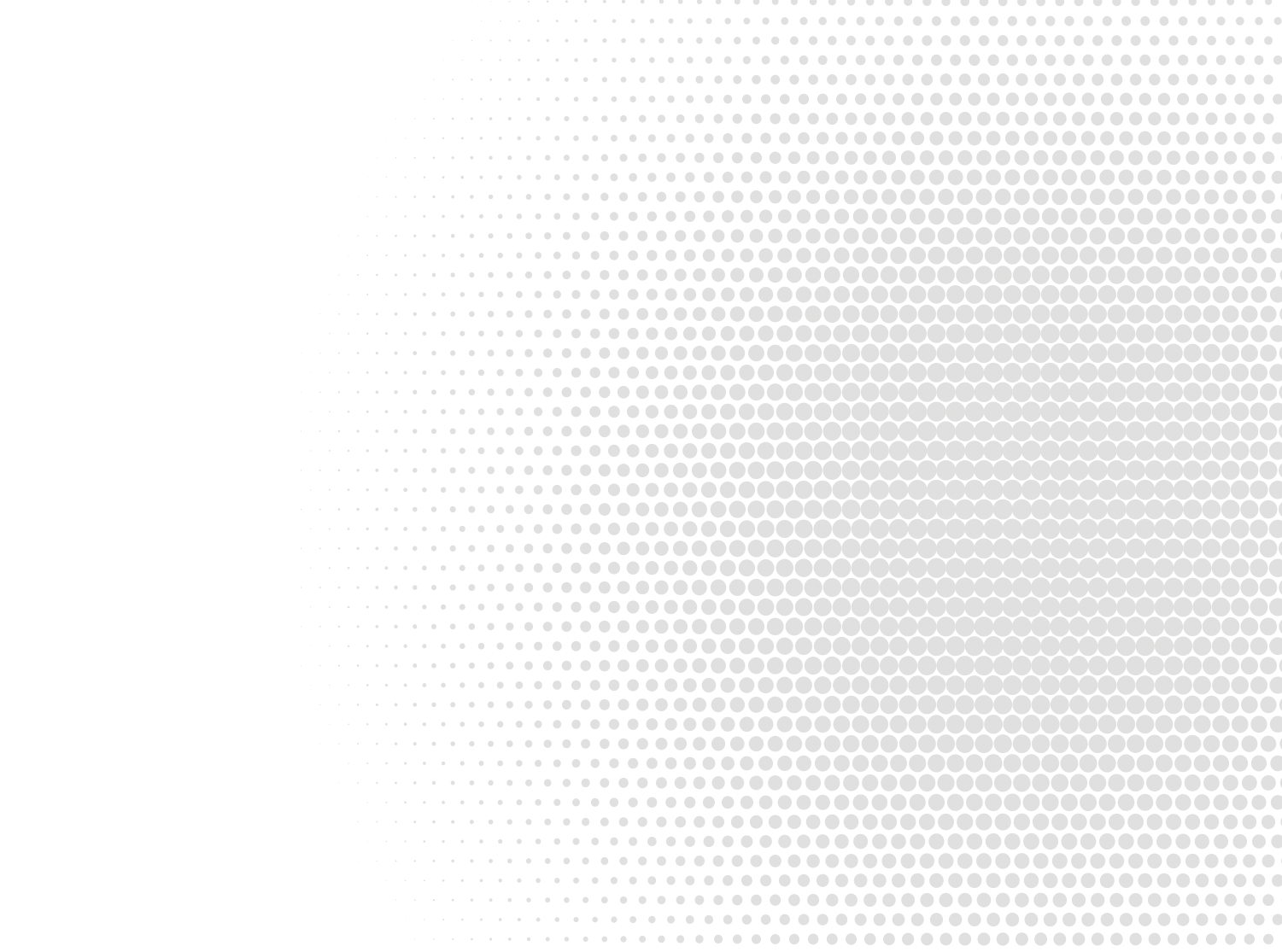 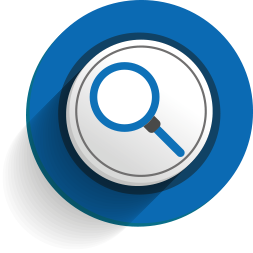 Quality in Examination
Progress milestones

• When examiners are considered as self-sufficient, they have 
 only one milestone for reviewing of the properly filled-out 
 forms.

• If the performance of an examiner proves to be sufficient, this  
 examiner can be released from these milestones. However, they 
 can request meetings to clarify questions or consult particular 
 criteria for some points of the analysis.
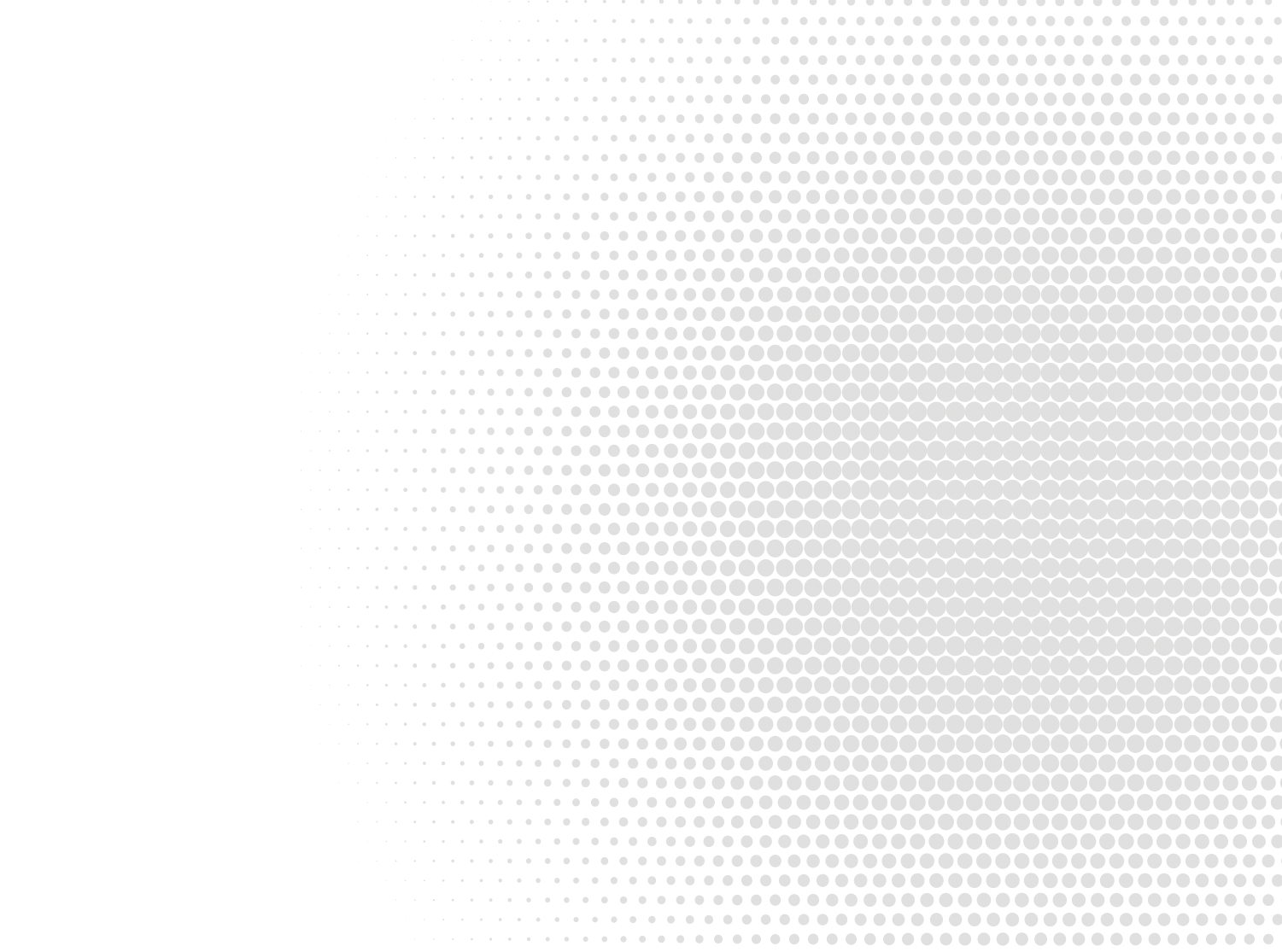 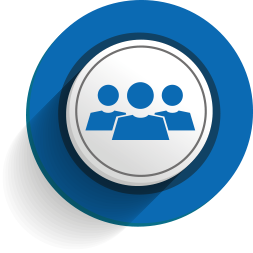 Feedback from users
• Meetings with agents.

• Monthly satisfaction survey for all applications 
  with their ISRs submitted within that period.

• Open door policy for communicating with our 
  users about ISA/IPEA administrative consults.
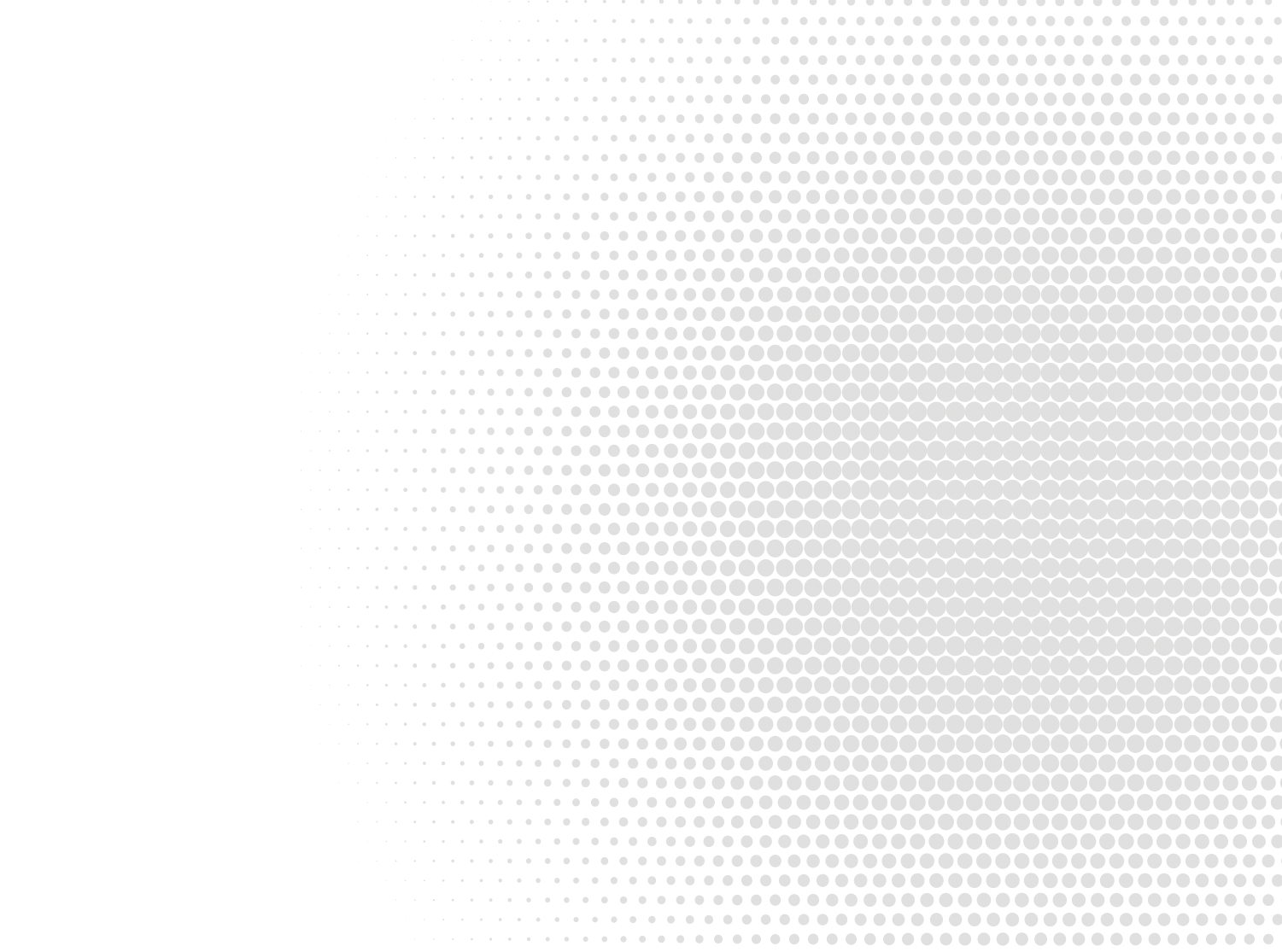 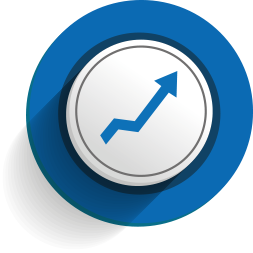 Risk Management
• National methodology based on COSO Model and   
  ISO 31000.

• Preliminary probability rating and impact value 
  establish the vulnerability of the process.

• Yearly SWOT analysis (Top Management Review).

• Continuous assessment during planning and 
 operation
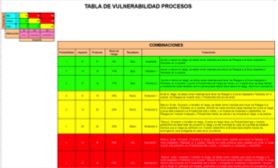 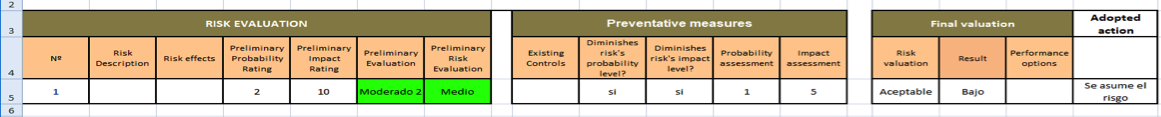 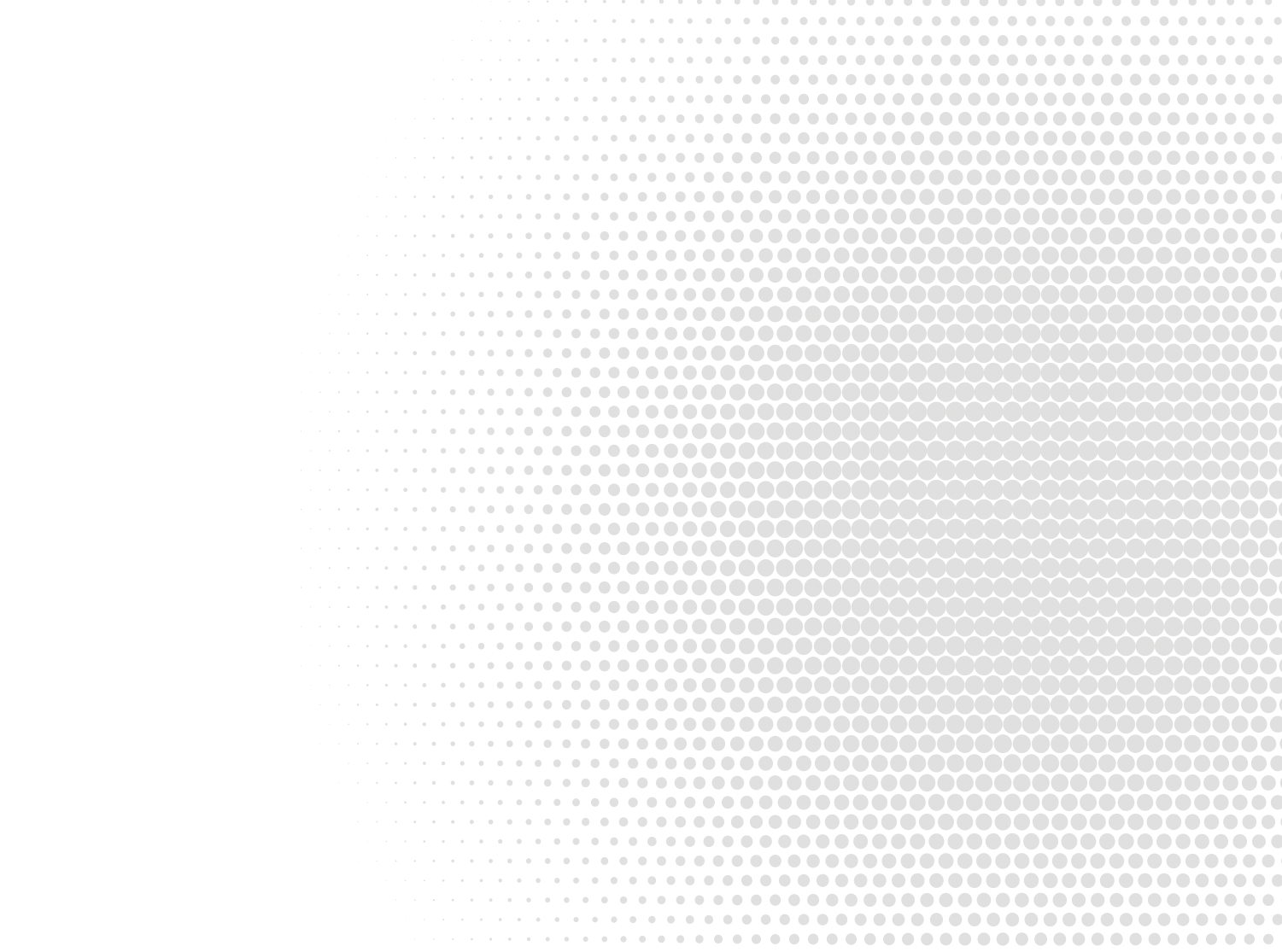 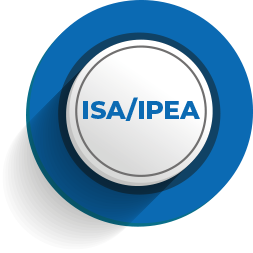 INAPI as ISA/IPEA
Our Outcomes

• 100% of the ISR/WO delivered on time.
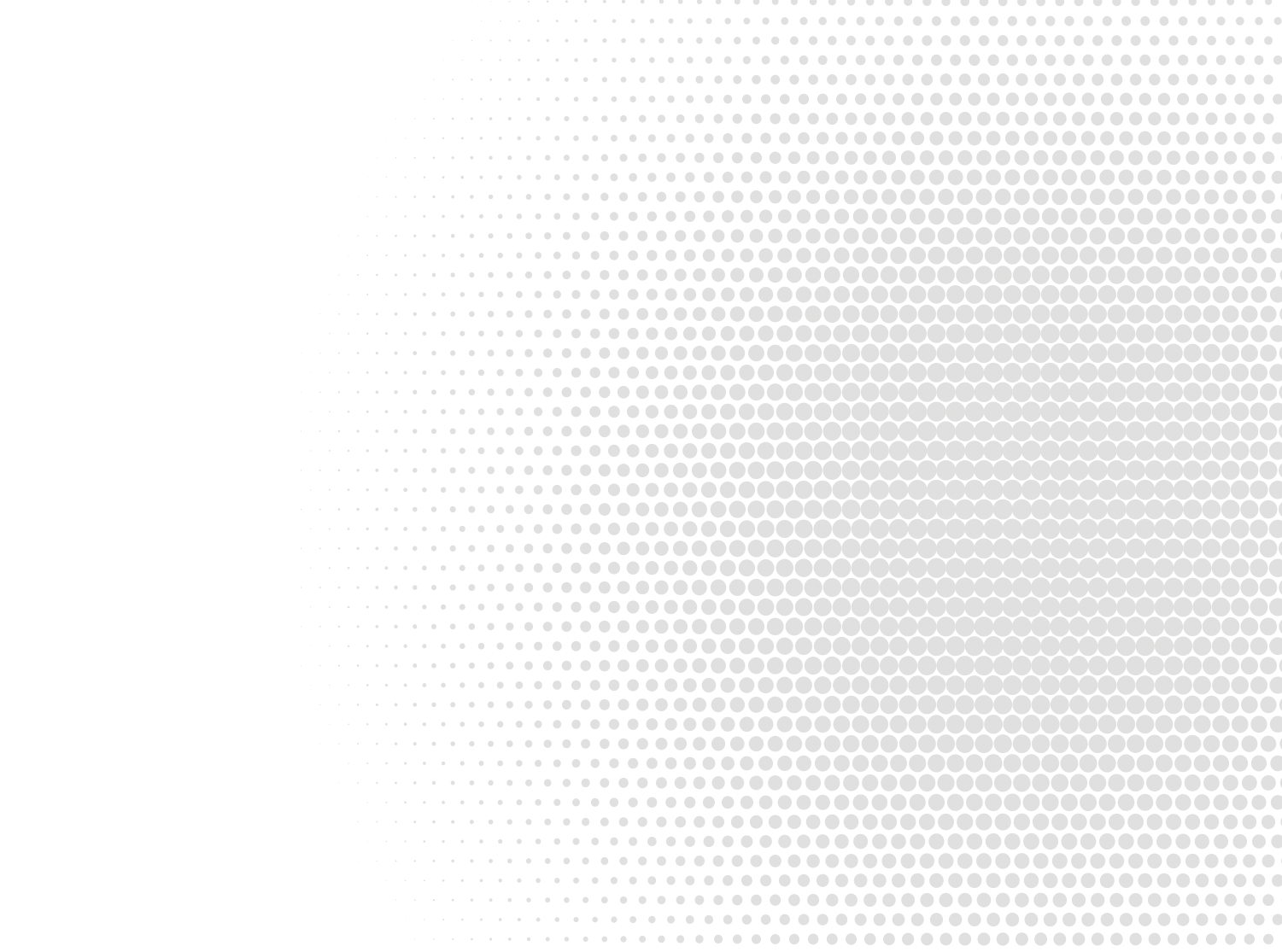 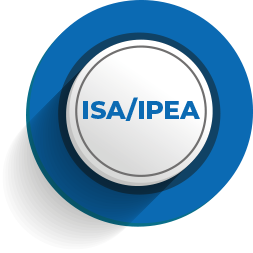 INAPI as ISA/IPEA
Our Outcomes

• Sustained increase in requests for international 
  searches.
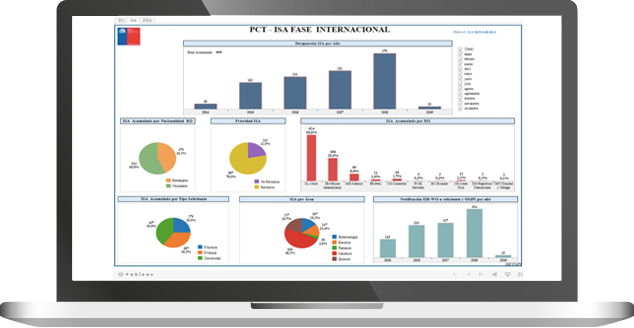 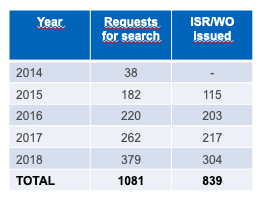 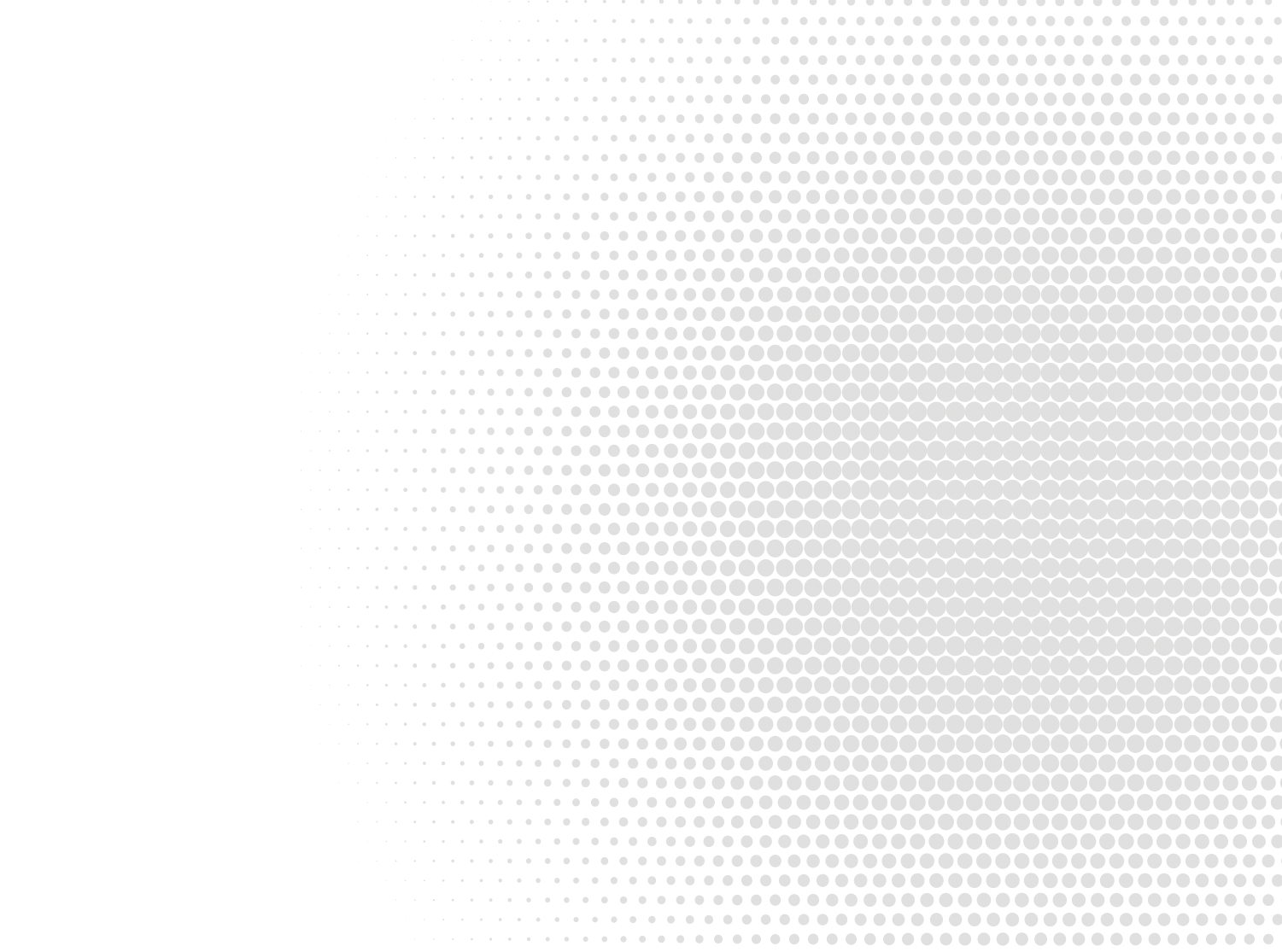 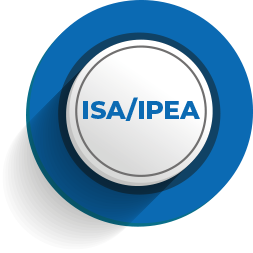 INAPI as ISA/IPEA
Our Outcomes

• Positive opinion from our users.

• Excellency of service for public institutions award 
  in 2016 and finalist in 2017 and 2018.

• Successful transition to ISO 9001:2015 and 
  broadening of its scope to include the ISA/IPEA   
  processes.
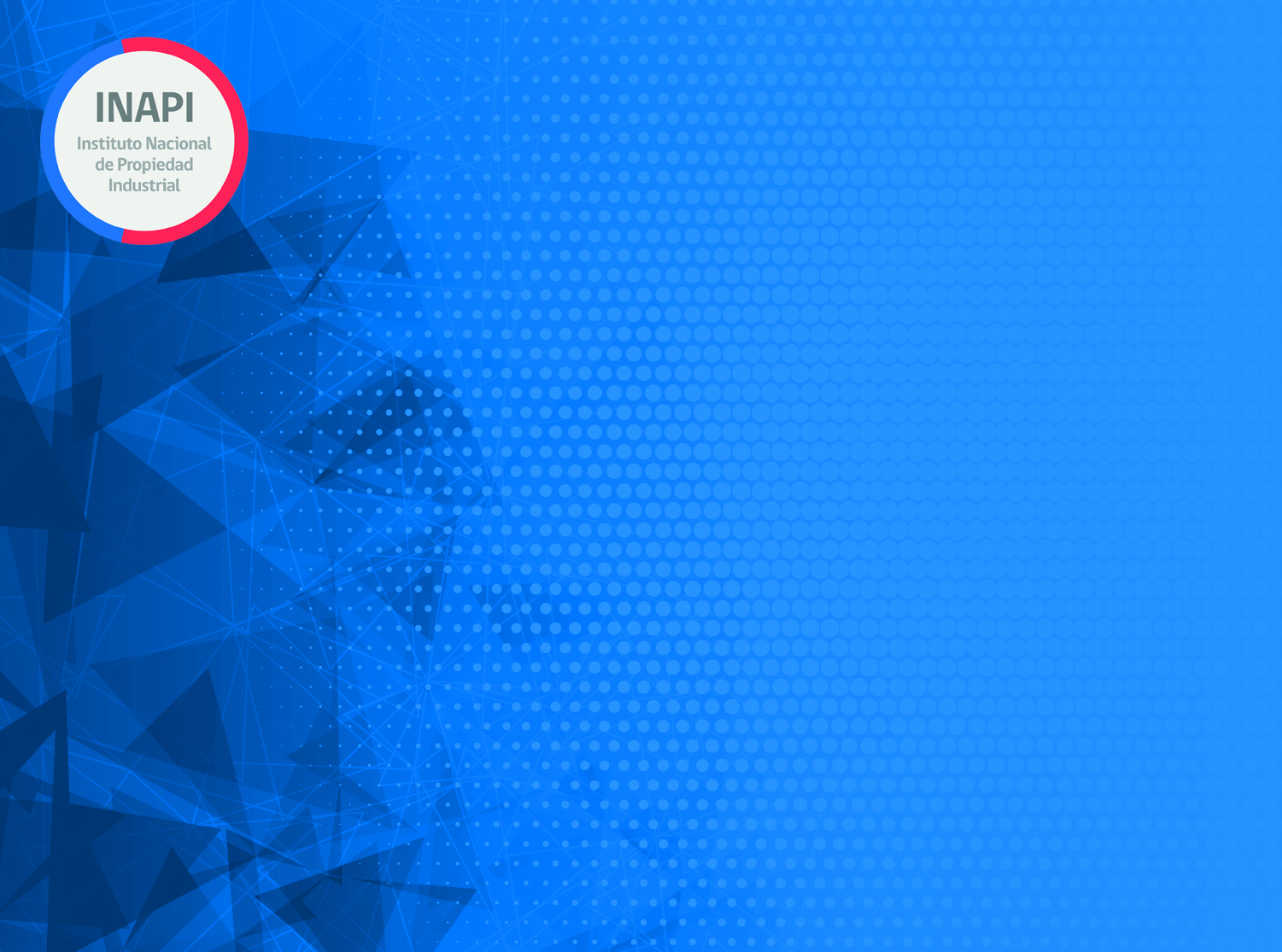 Thank you
pct [at] inapi [dot] cl